SECURITY AND DEFENCE PROGRAMM
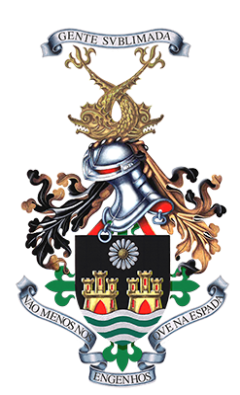 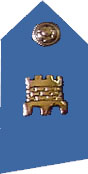 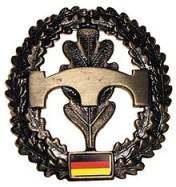 MILITARYENGINEERING
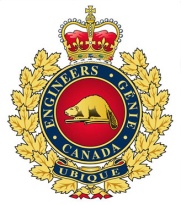 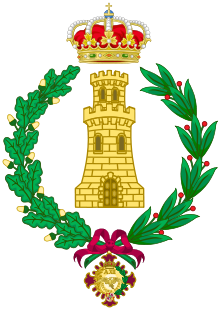 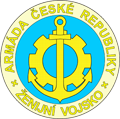 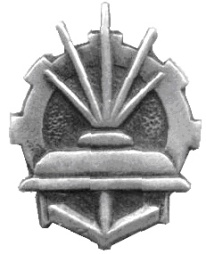 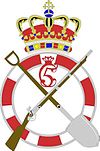 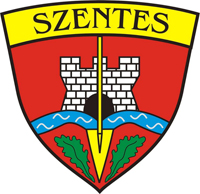 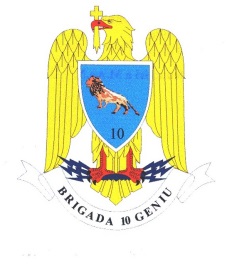 ATP-3.12.1 document studying, results creation
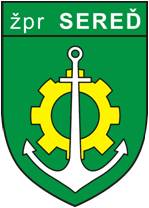 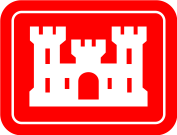 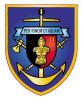 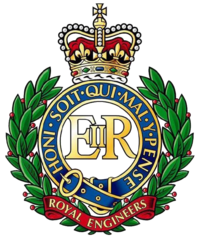 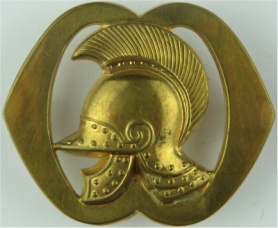 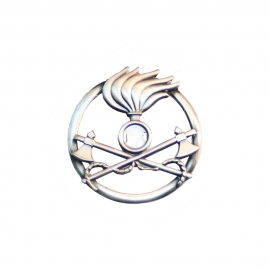 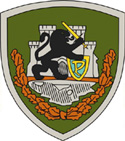 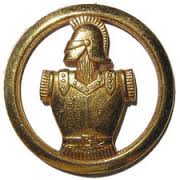 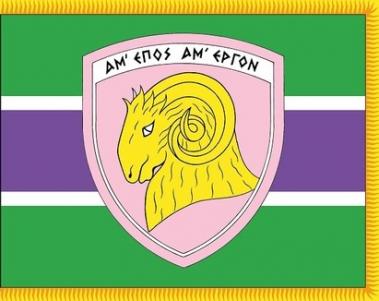 Engineer Support Department
MAJ. Ing. Jaroslav ZÁLESKÝ, Ph. D.
THE LESSON CONTENT PLAN
Questions answering (if any);
Repetition (from last lessons); 
Reading and Mind map development of Document.
Partial conclusions Formulation

Notice: 
  You may have questions any time during the lesson.
Engineer Support Department
MAJ. Ing. Jaroslav ZÁLESKÝ, Ph. D.
ANY QUESTIONS?
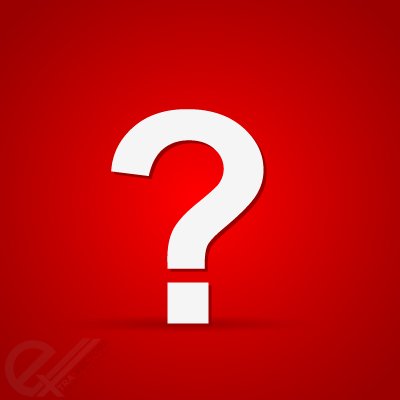 Engineer Support Department
MAJ. Ing. Jaroslav ZÁLESKÝ, Ph. D.